Why Accessibility is Important
IMAGE
Accessibility, applicable laws, and you
Michelle Pinsky, UX Designer
August 27, 2024
Agenda
Applicable Laws & Guidelines
Americans with Disabilities Act (ADA)
Section 508
Enterprise Architecture Standard
WCAG 2.1
Q&A​
Next Seminar Date & Topic
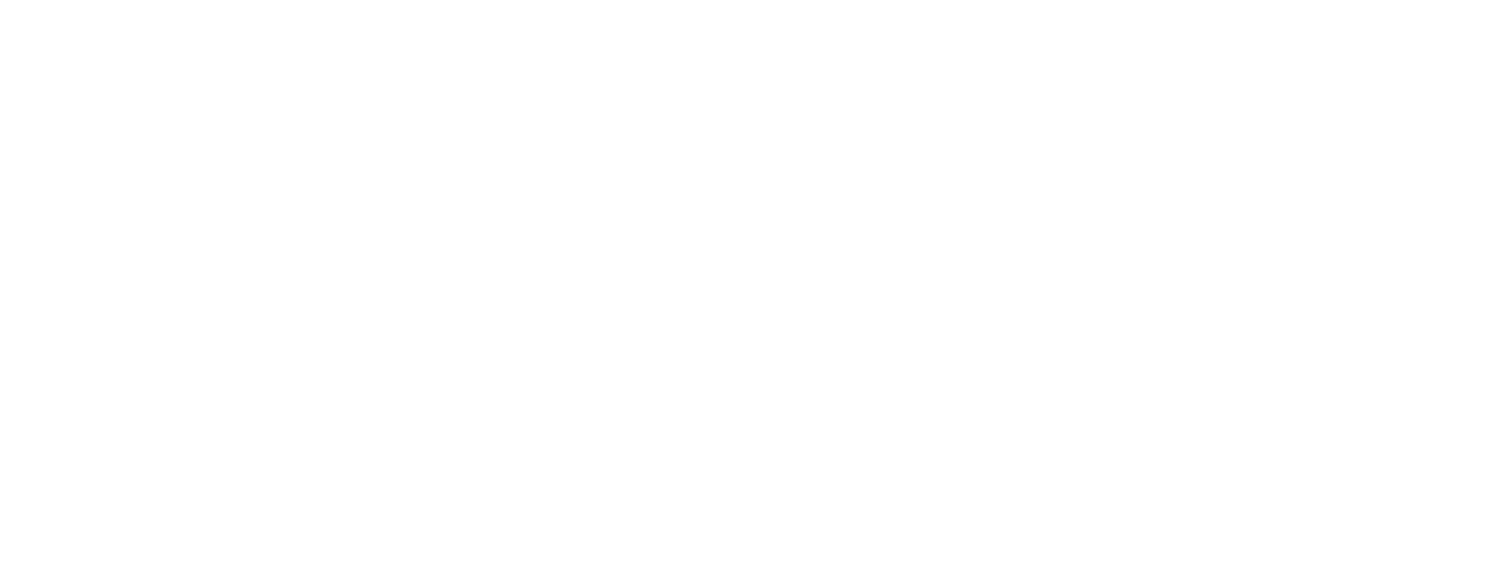 vita.virginia.gov
Introduction
What this seminar covers
(Or what we're hoping to cover in this timeblock)
Why this is the most important seminar so far
(No, really!)
So let's get started...
What is accessibility?
A definition
Inclusive design vs. accessibility
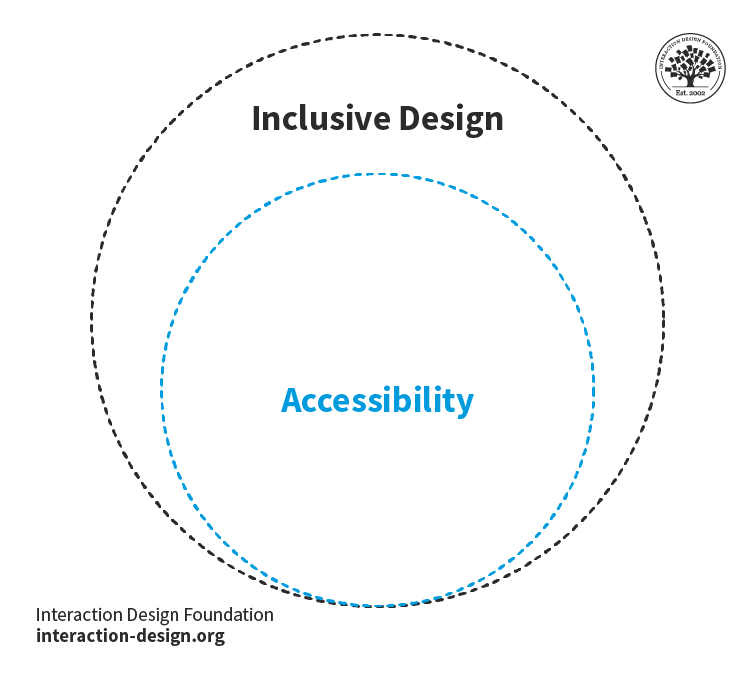 How accessibility benefits users
How accessibility benefits you
How accessibility benefits you
Finally, accessibility is just the correct and empathetic thing to do!
The RisingTrend ofAccessibilityLawsuits
Lawsuits are on the rise
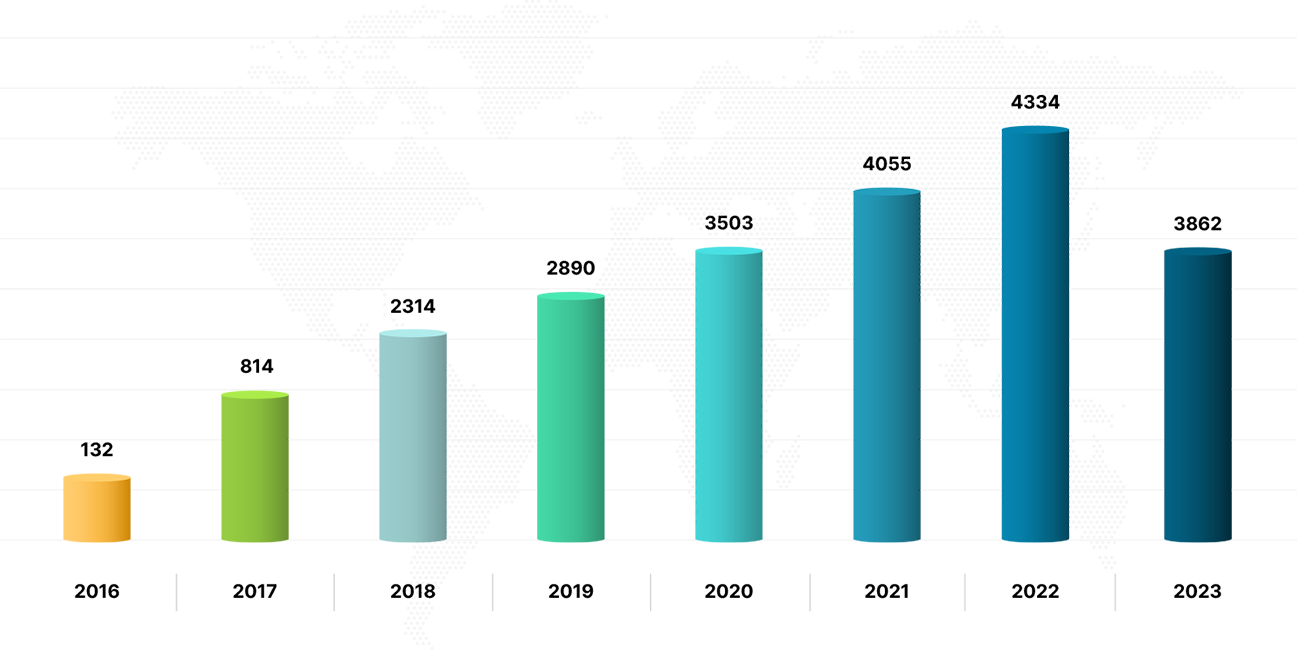 How this happens
Am I safe?
In order for your agency to be protected, your application must follow the ADA, Section 508, and the Enterprise Architecture Standard.

By following the WCAG 2.1 AA standard, you stand the best chance of being protected!
Applicable Laws & Standards
(Let's go over them one by one)
ADA Title II
ADA 101
[Speaker Notes: Americans with Disabilities Act of 1990 has roots in Section 504 of the Rehabilitation Act of 1973, which guarantees certain rights to people with disabilities. It was one of the first U.S. federal civil rights laws offering protection for people with disabilities.]
How long do I have to comply?
The big Title II update exemptions
The big Title II update exemptions
The big Title II update exemptions
The big Title II update exemptions
Section 508
Section 508 of the Rehabilitation Act of 1973
Enterprise Architecture Standard
Enterprise Architecture Standard (EAS)
WCAG 2.1 AA
WCAG 2.1 AA
Questions?